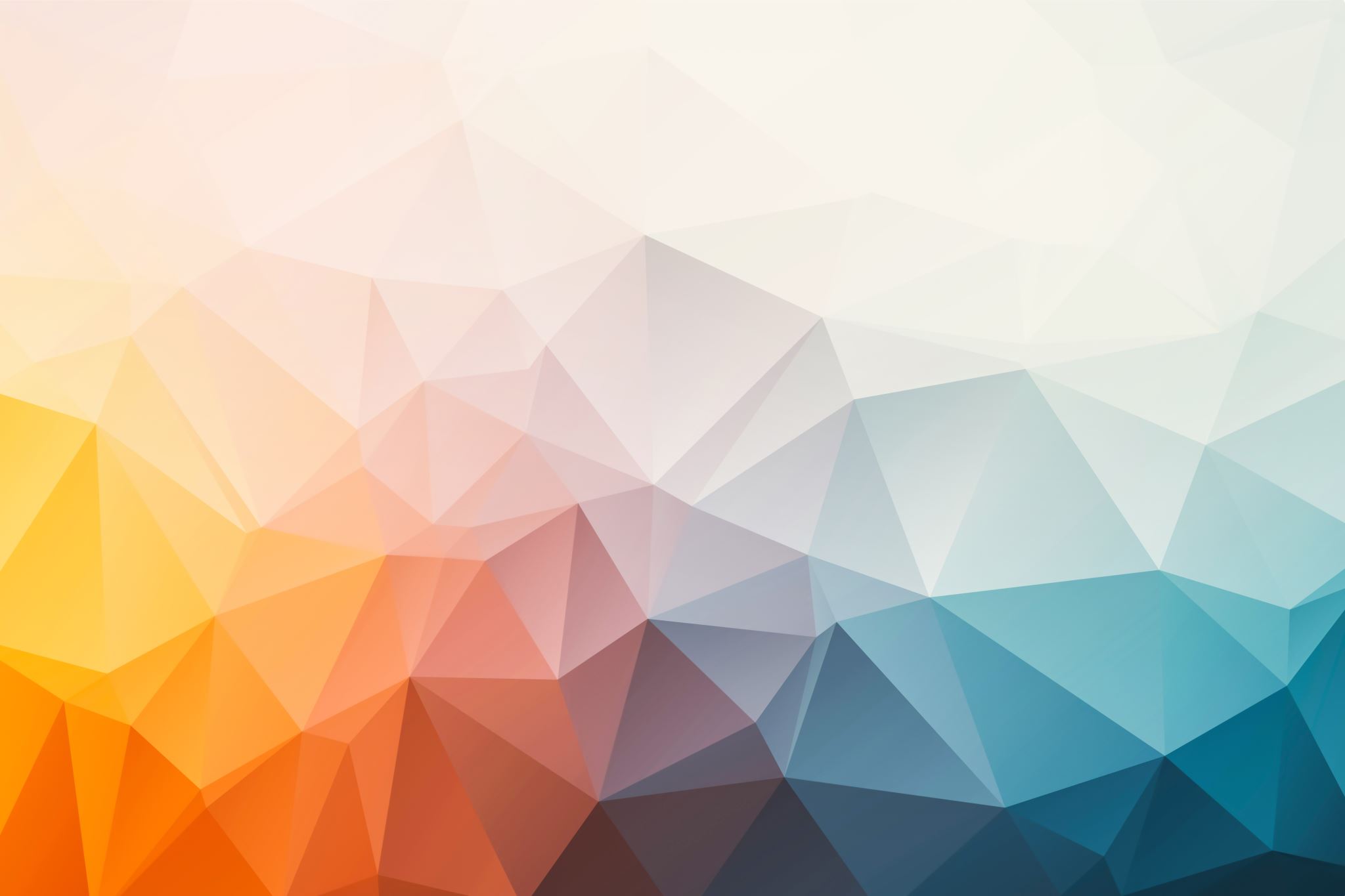 Автоматизация звука [Ш]
Составила: Петрищева А.В.,
                    учитель-логопед
Посмотри, сейчас кое-что исчезнет! 
Но сначала давай назовем, что тут лежит?
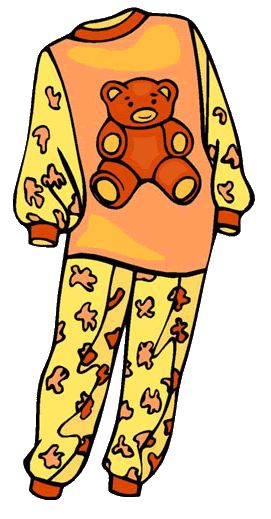 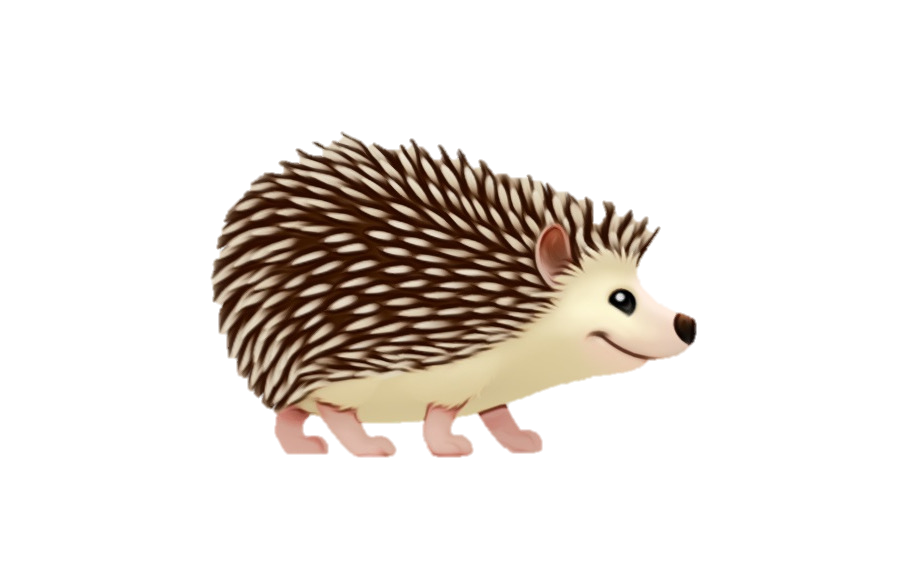 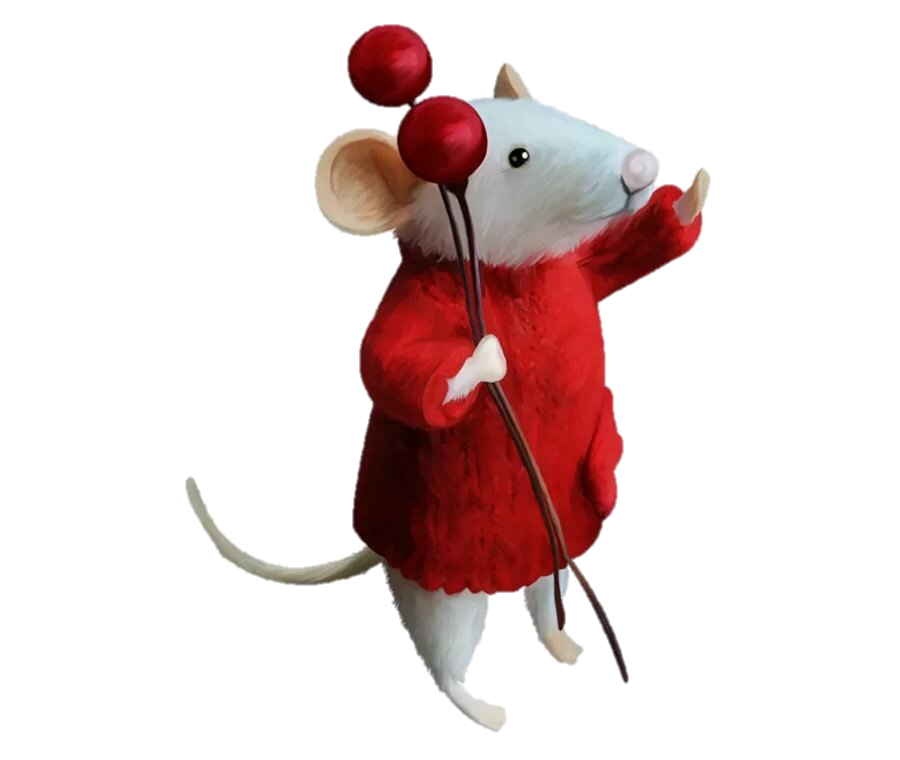 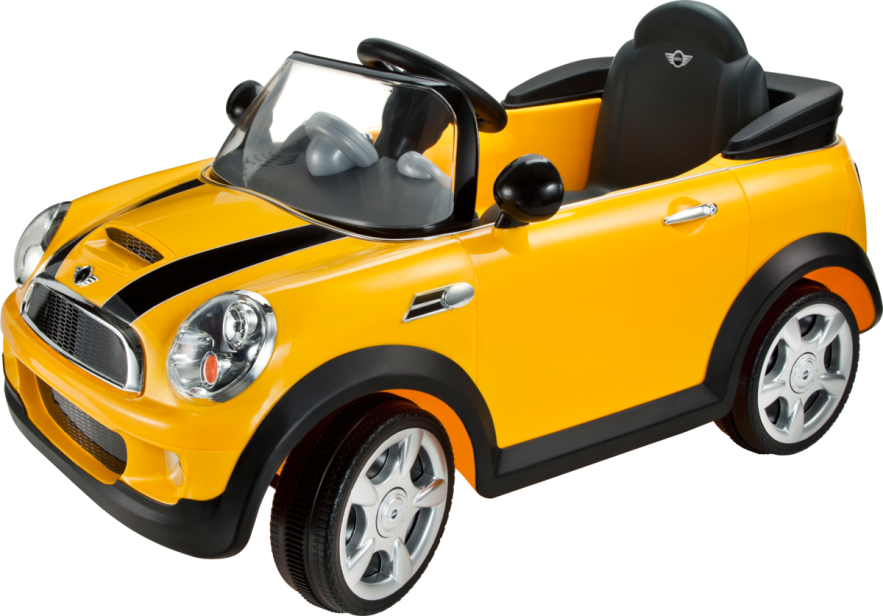 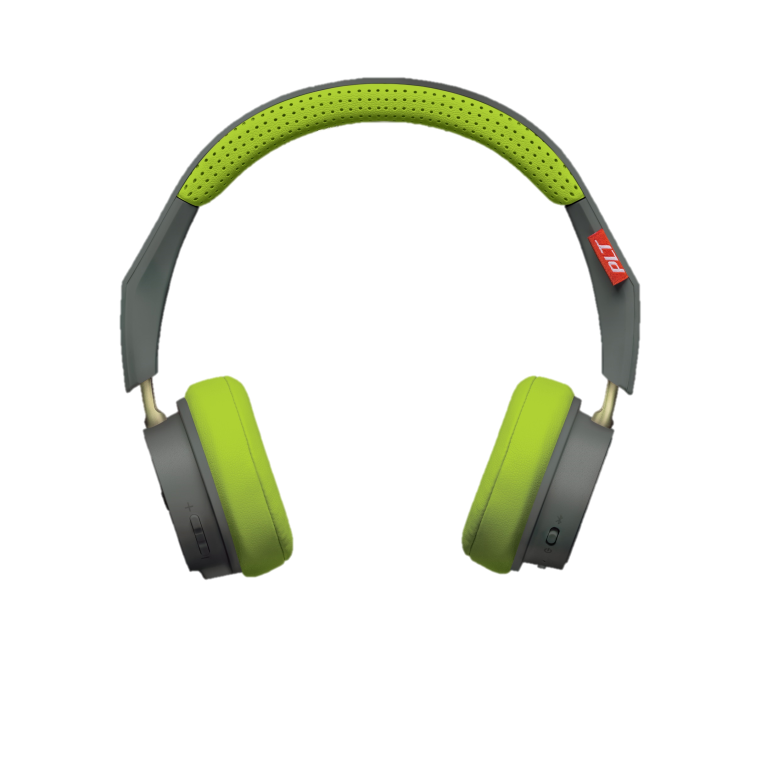 Машина (какая?) -желтая, мышь (что у мыши на голове?)-уши, пижама (какая? Что на ней?), наушники (какие?), ёж (какой? что у него на голове?)
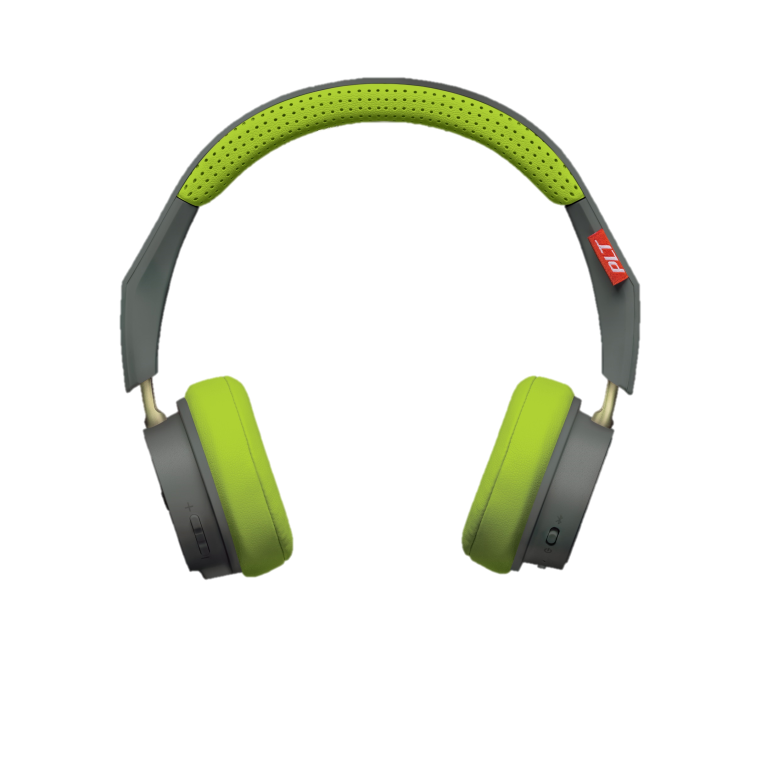 Посмотри, сейчас кое-что исчезнет! 
Но сначала давай назовем, что тут лежит?
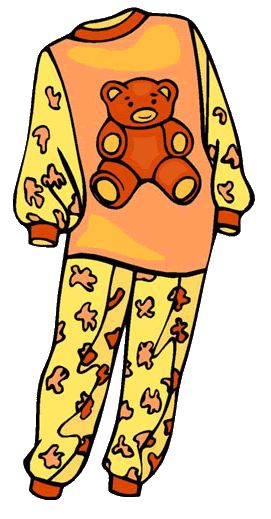 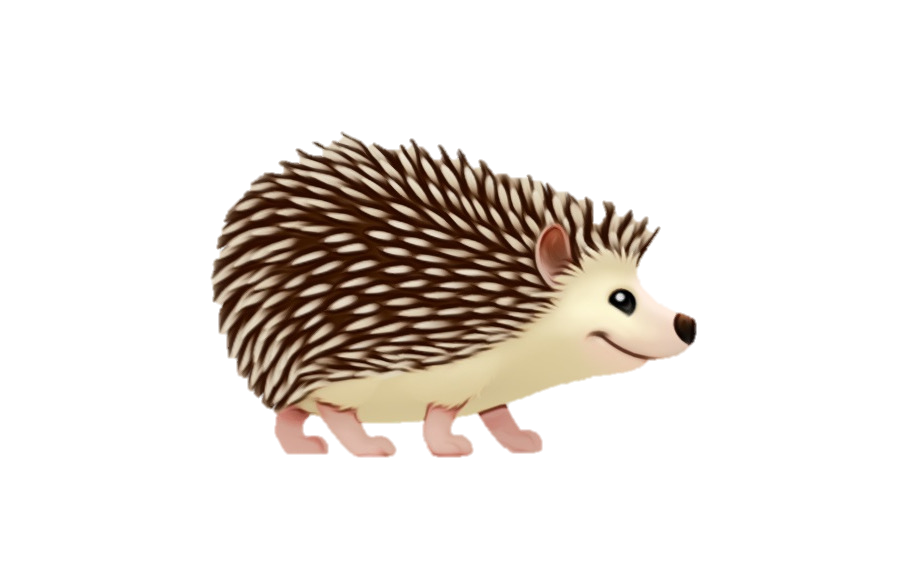 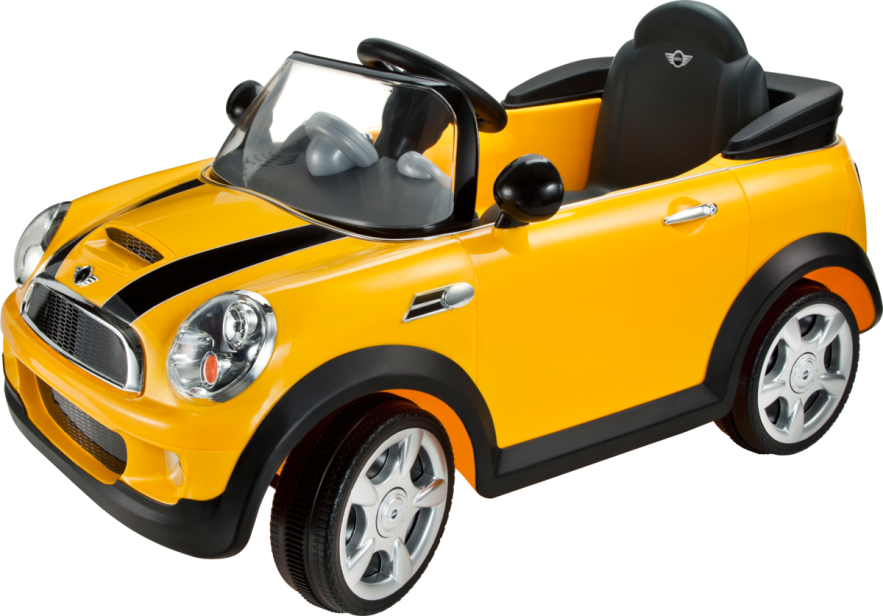 Машина (какая?) -желтая, мышь (что у мыши на голове?)-уши, пижама (какая? Что на ней?), наушники (какие?), ёж (какой? что у него на голове?)
Посмотри, сейчас кое-что исчезнет! 
Но сначала давай назовем, что тут лежит?
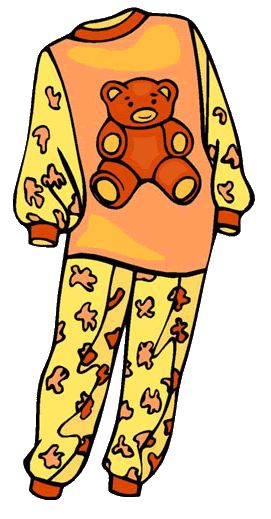 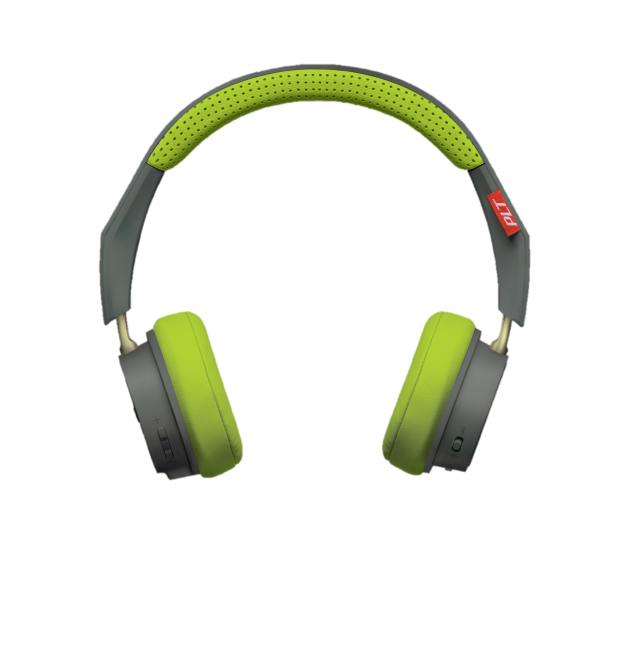 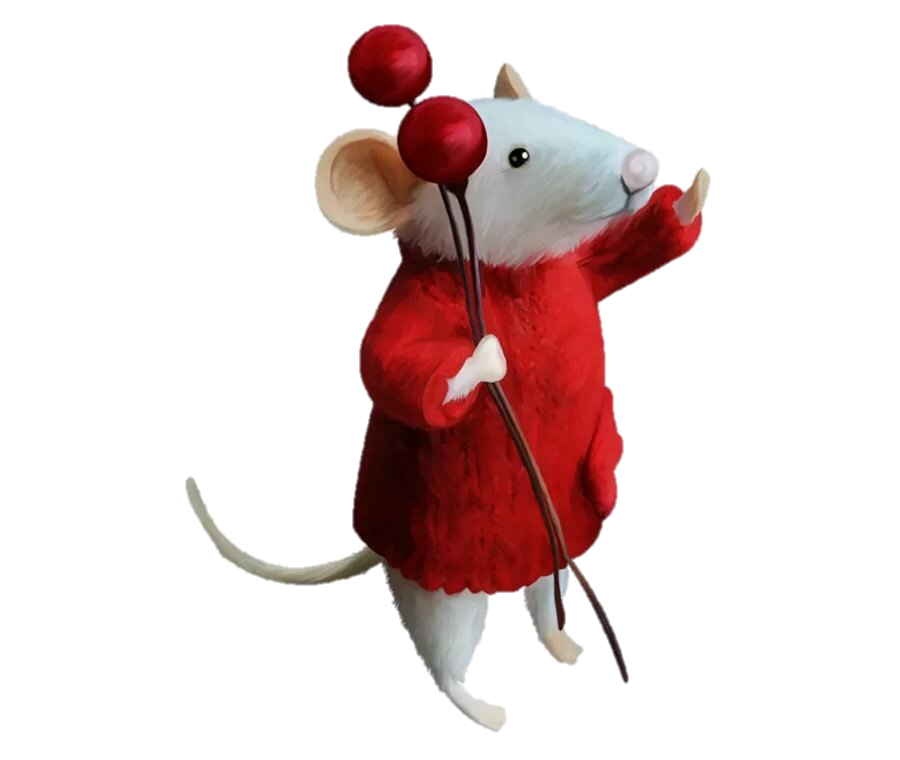 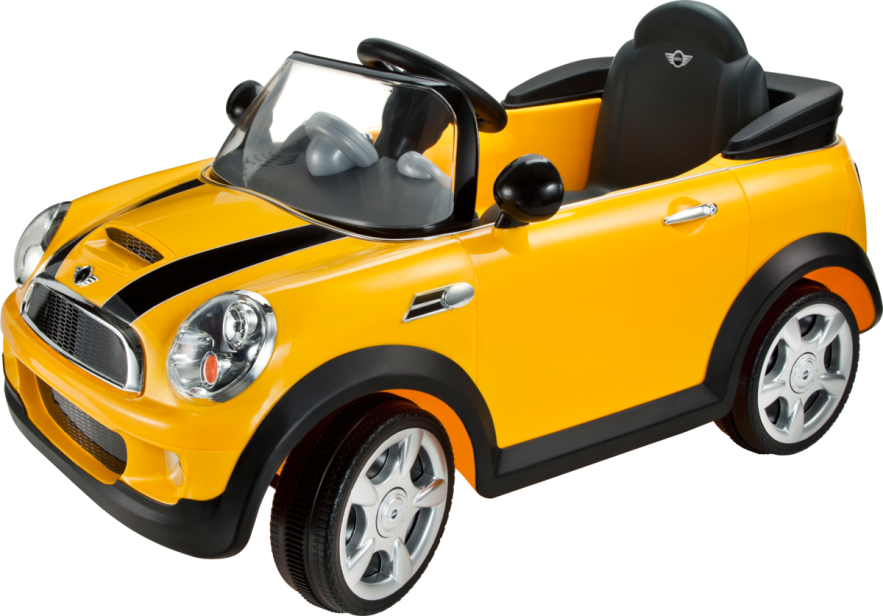 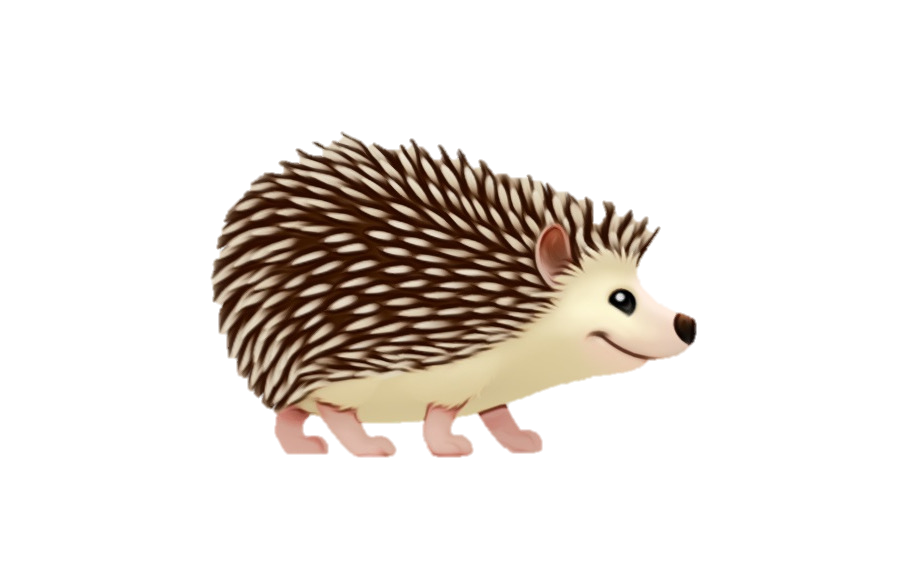 Машина (какая?) -желтая, мышь (что у мыши на голове?)-уши, пижама (какая? Что на ней?), наушники (какие?), ёж (какой? что у него на голове?)
Посмотри, сейчас кое-что исчезнет! 
Но сначала давай назовем, что тут лежит?
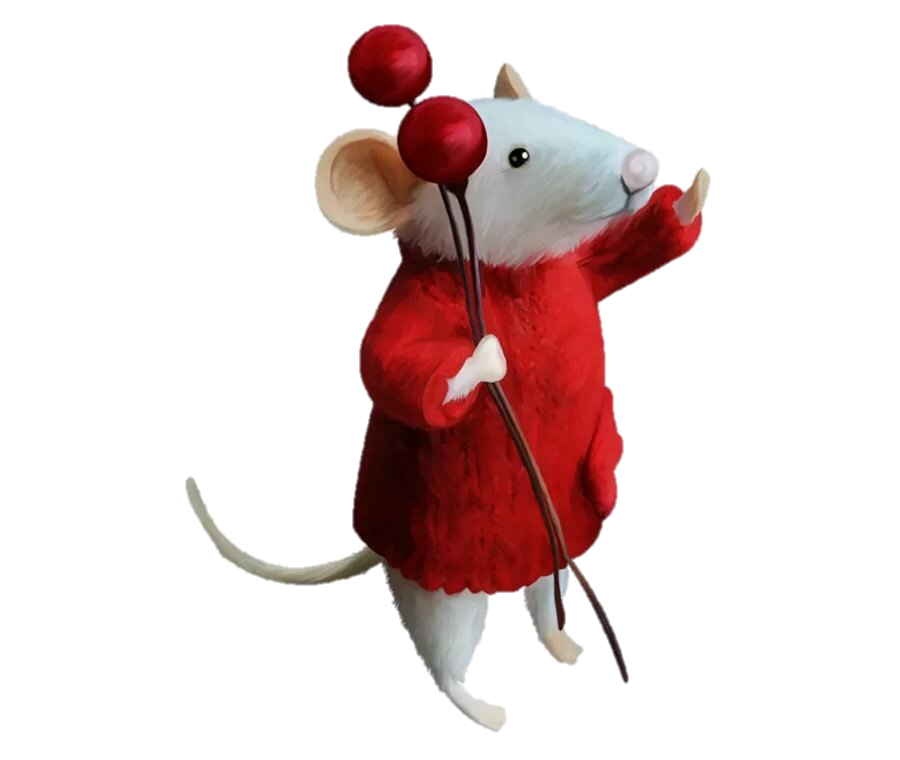 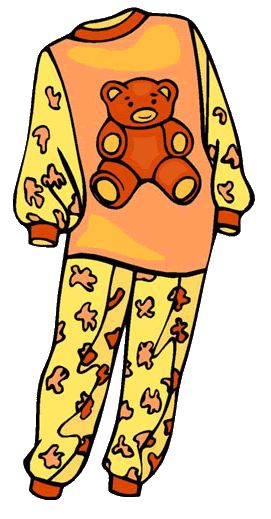 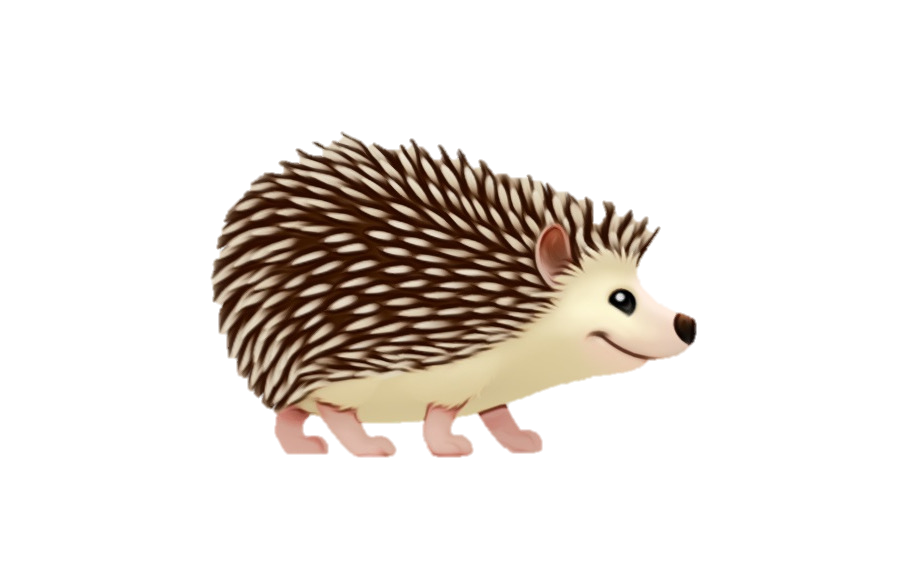 Машина (какая?) -желтая, мышь (что у мыши на голове?)-уши, пижама (какая? Что на ней?), наушники (какие?), ёж (какой? что у него на голове?)
Посмотри, сейчас кое-что исчезнет! 
Но сначала давай назовем, что тут лежит?
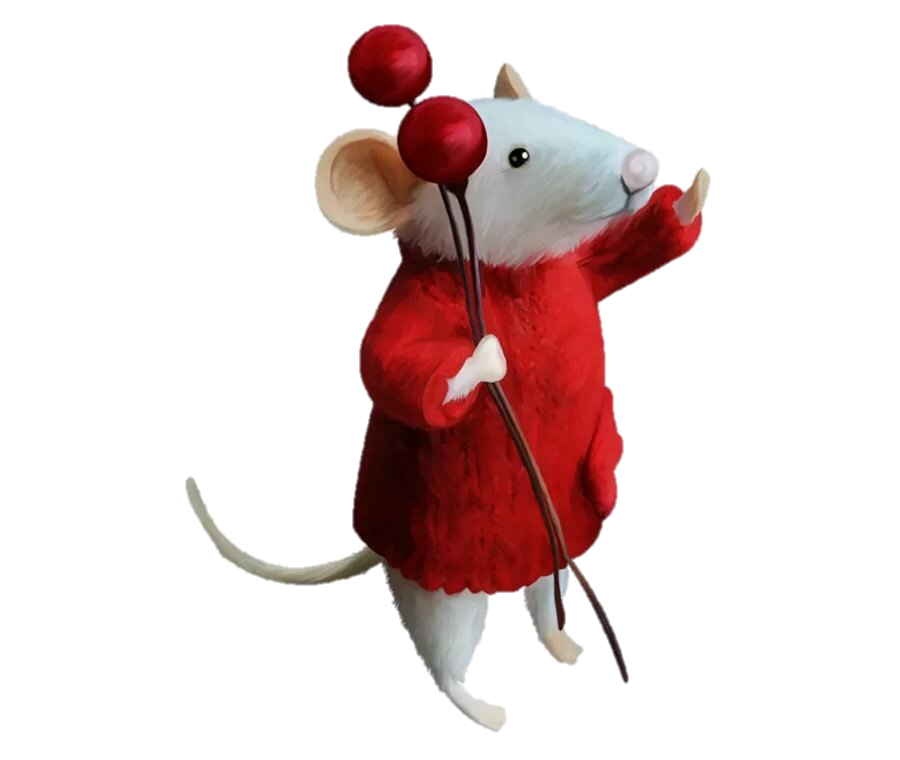 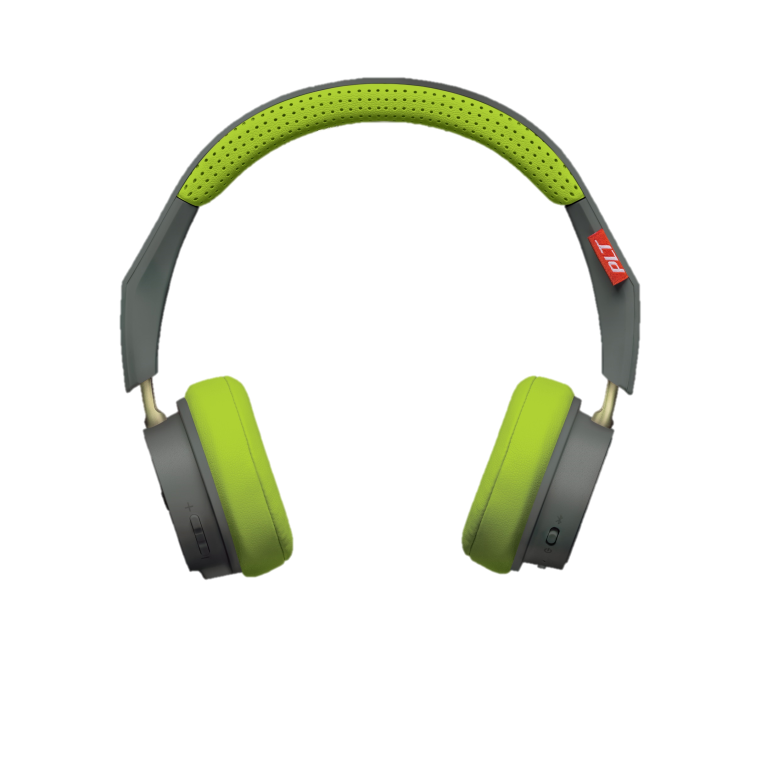 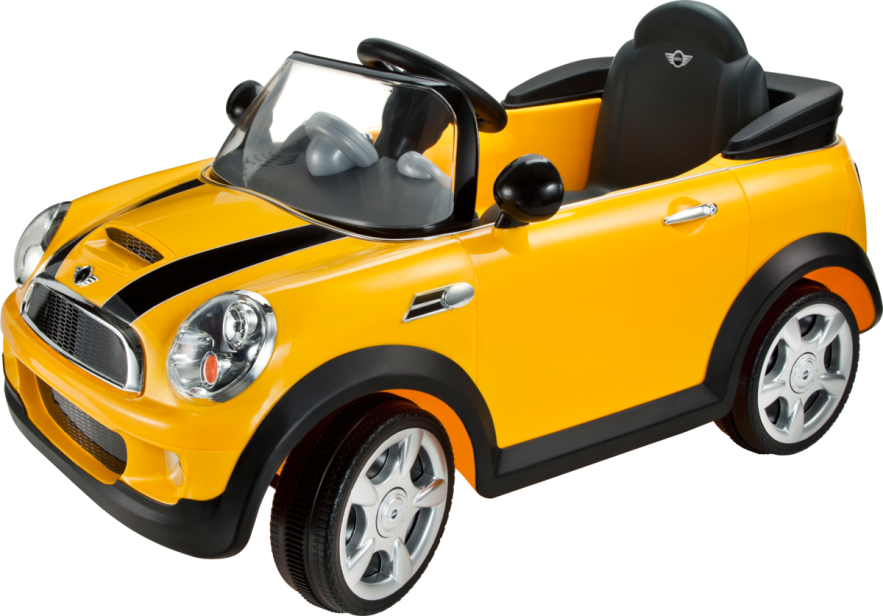 Машина (какая?) -желтая, мышь (что у мыши на голове?)-уши, пижама (какая? Что на ней?), наушники (какие?), ёж (какой? что у него на голове?)
Что лишнее?
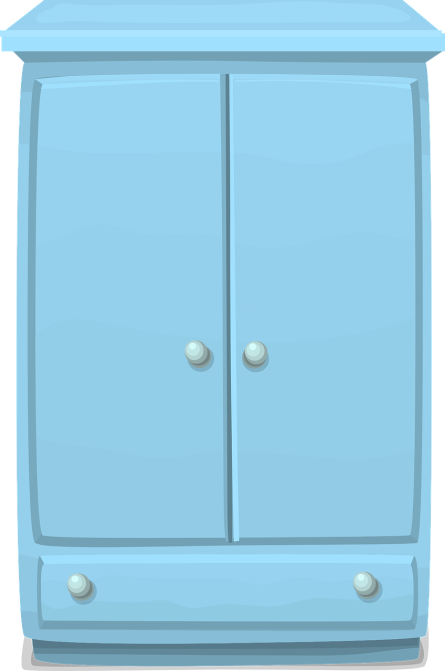 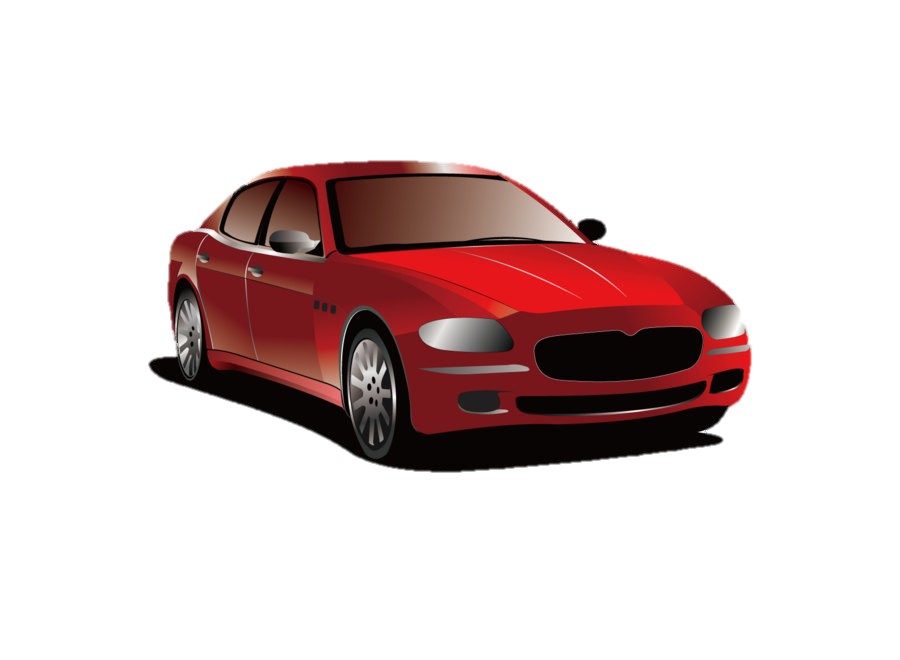 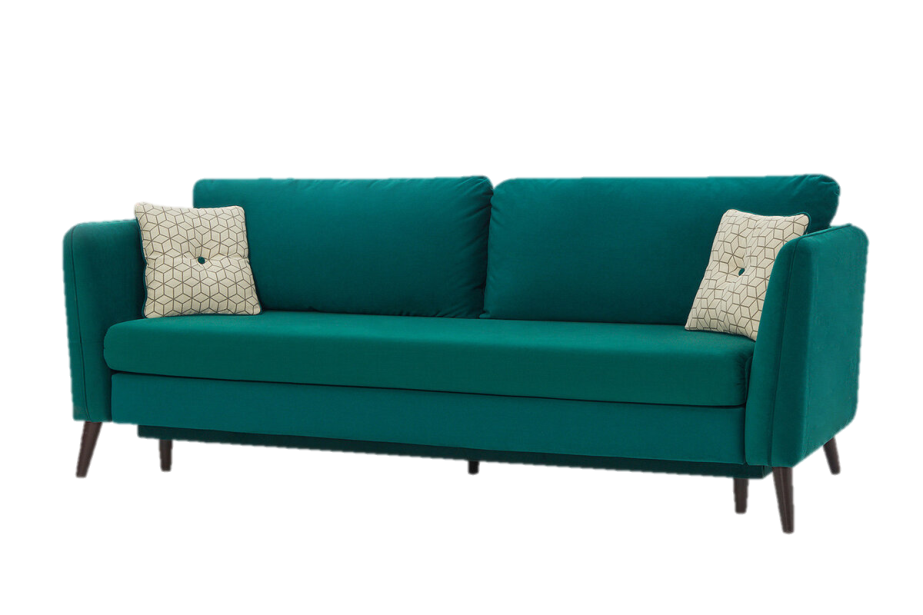 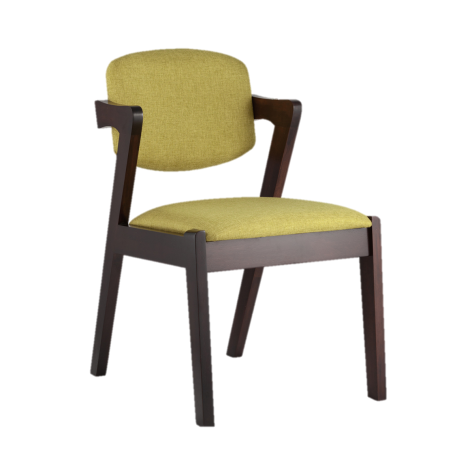 Что лишнее?
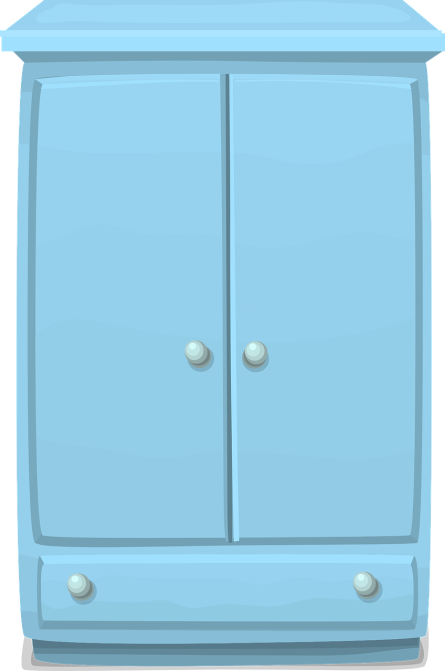 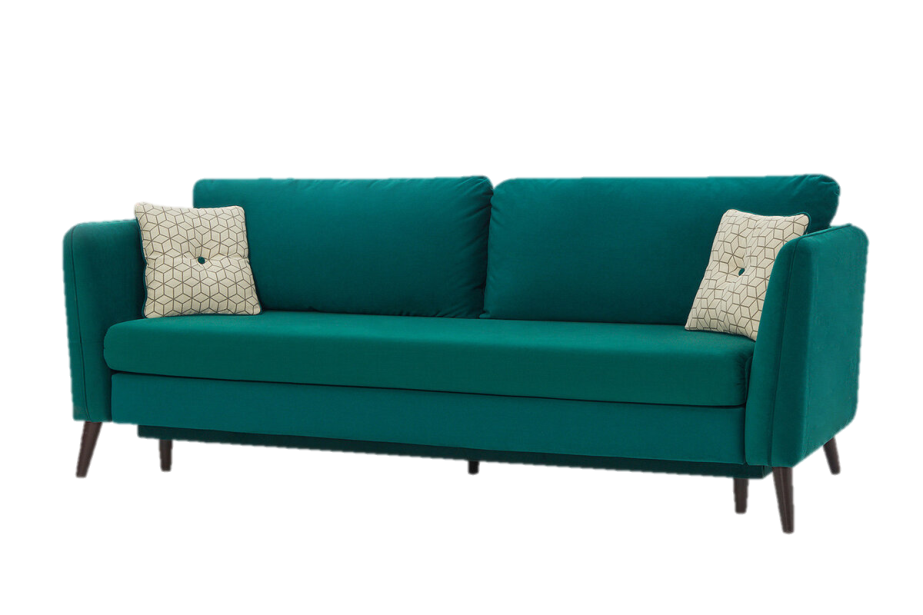 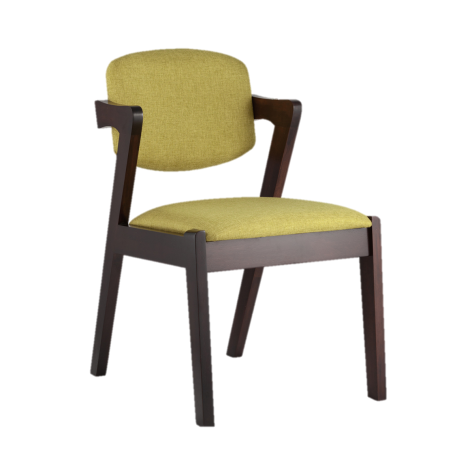 Что лишнее?
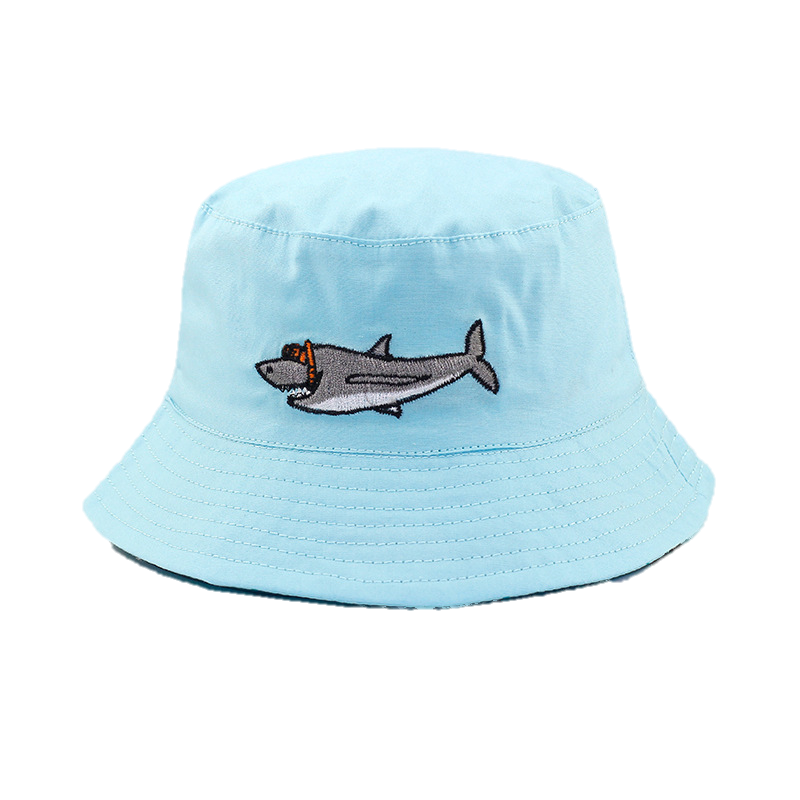 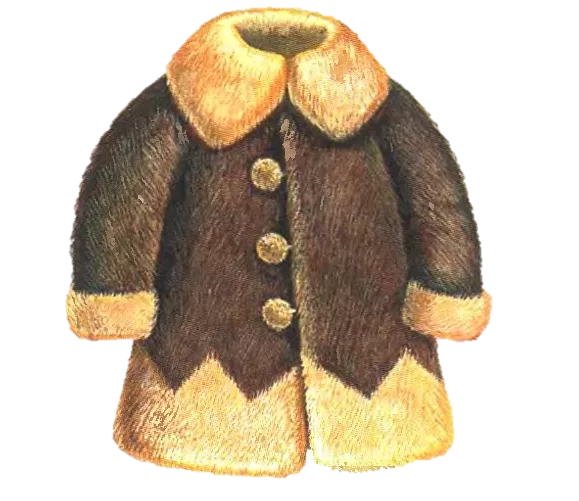 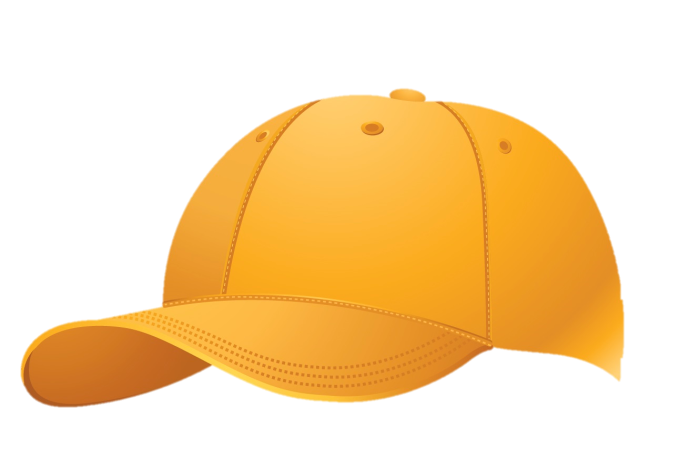 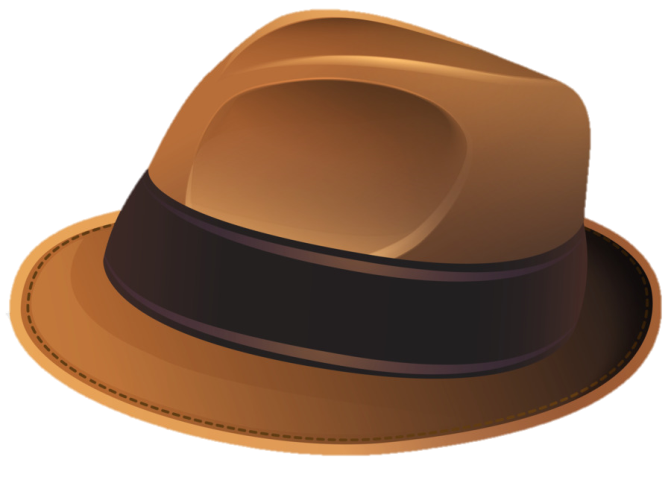 Что лишнее?
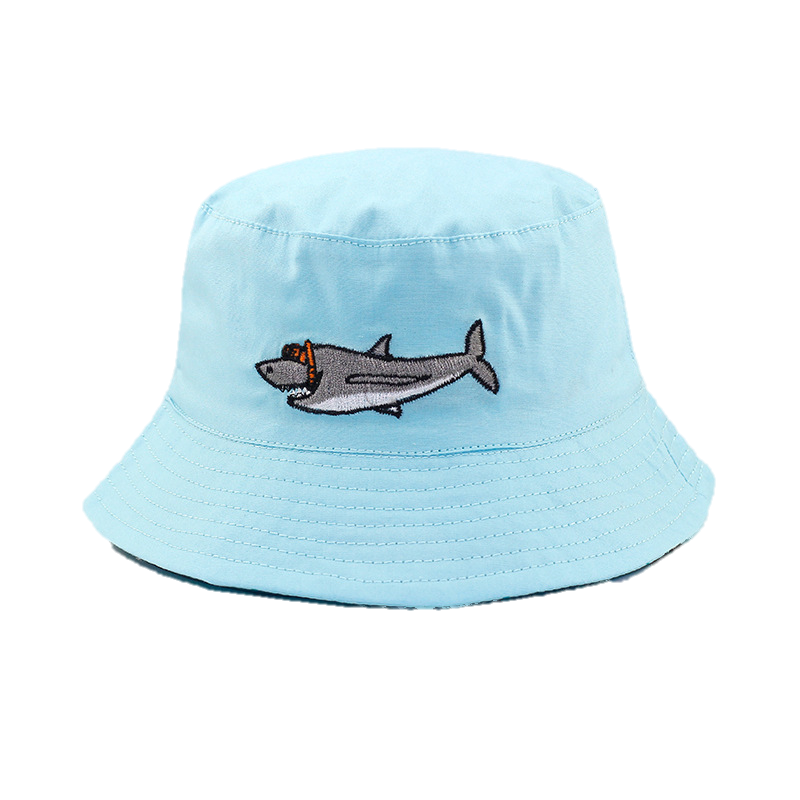 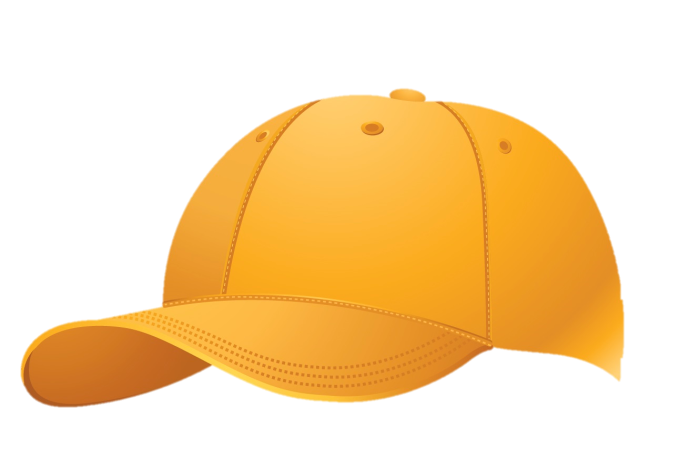 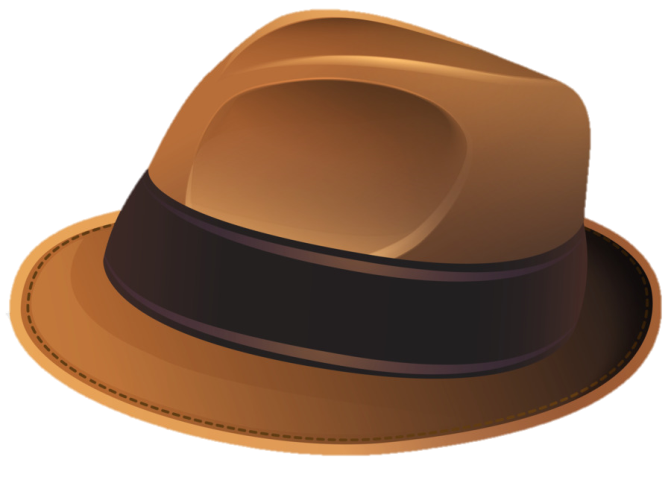 Что лишнее?
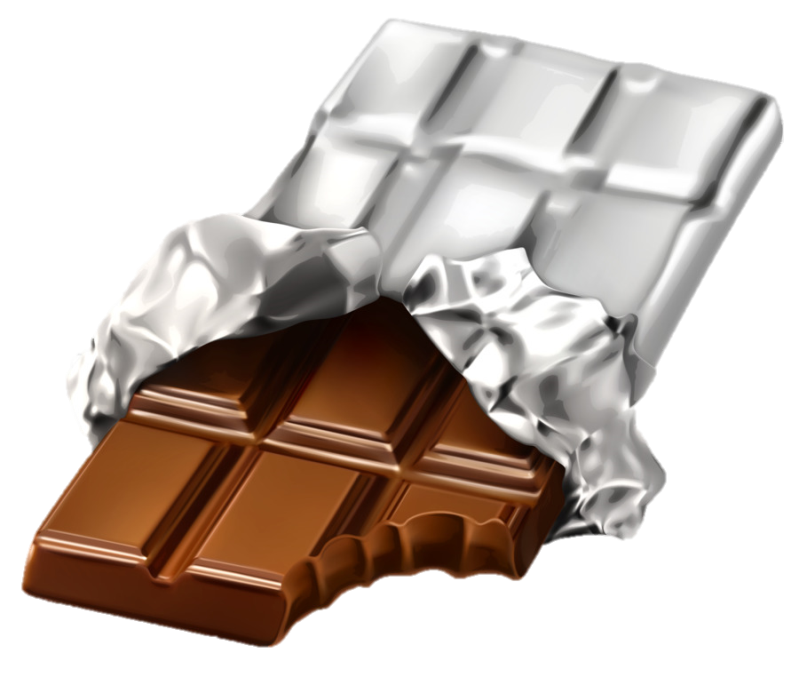 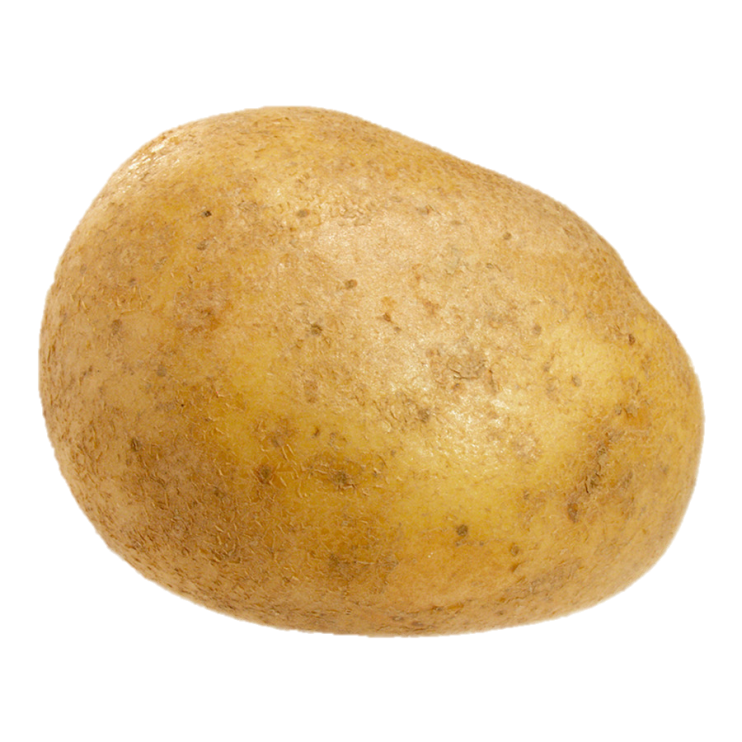 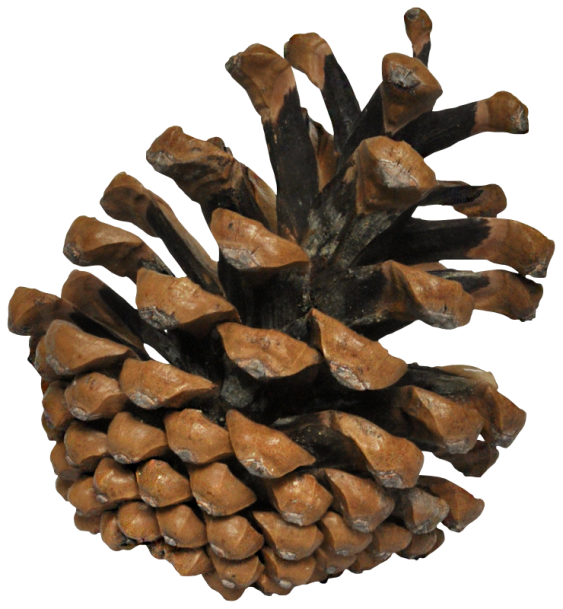 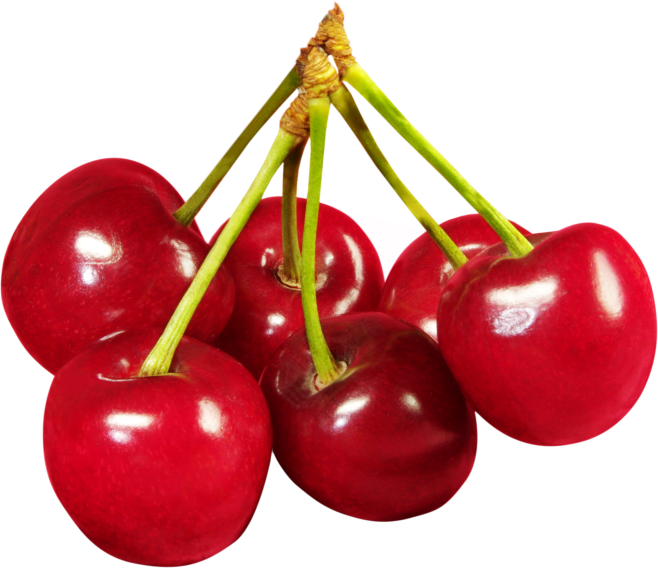 Что лишнее?
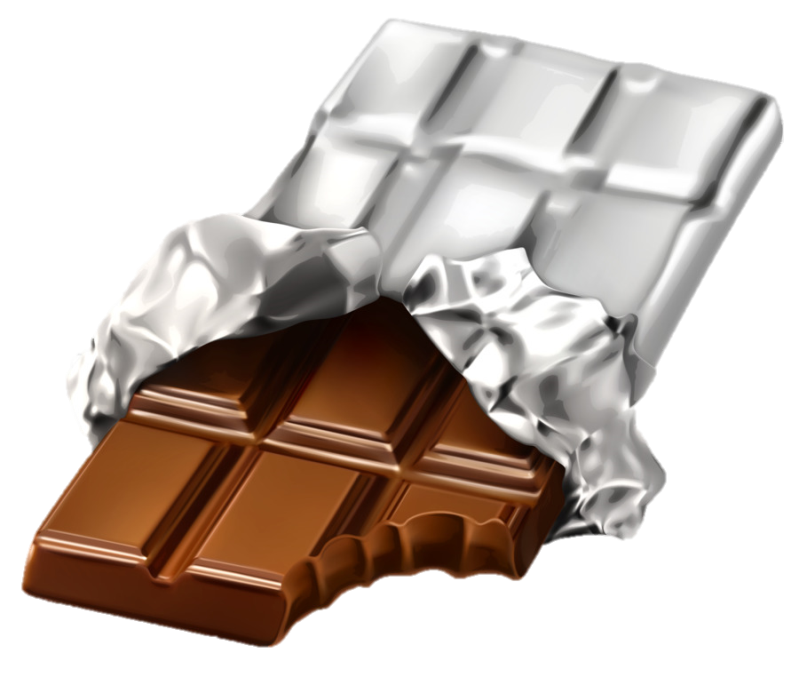 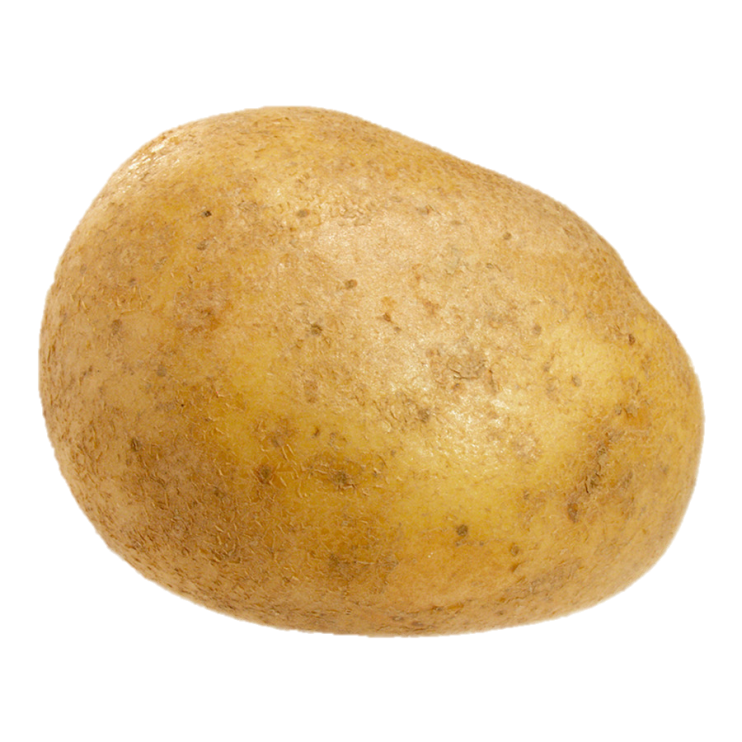 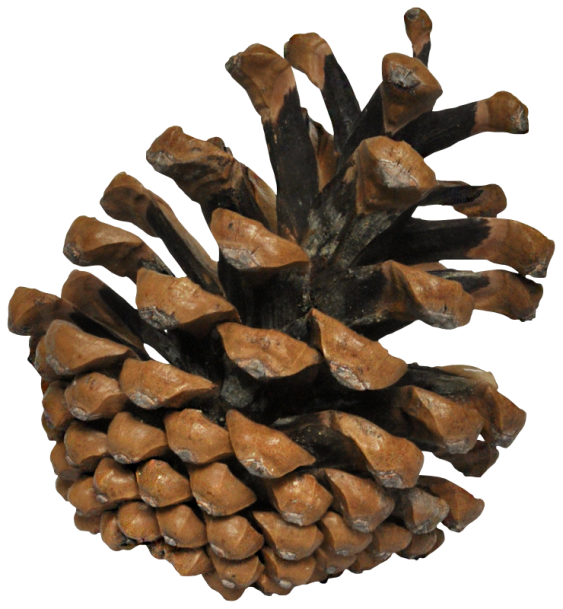 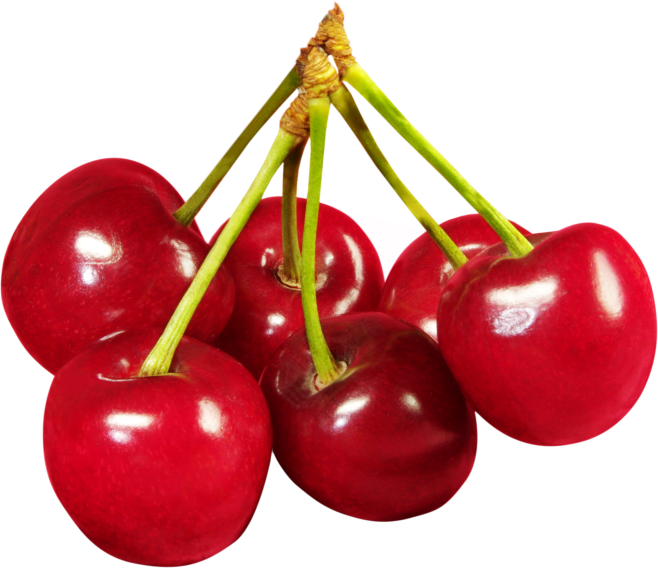 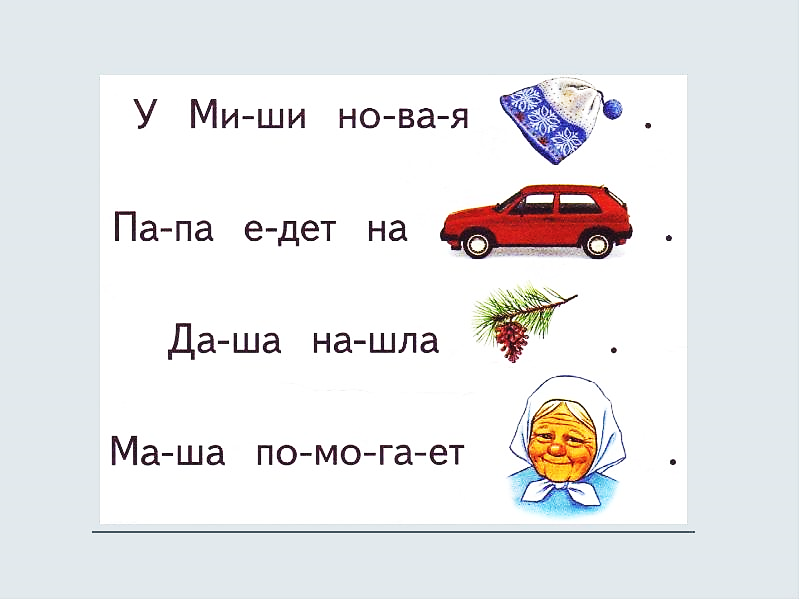 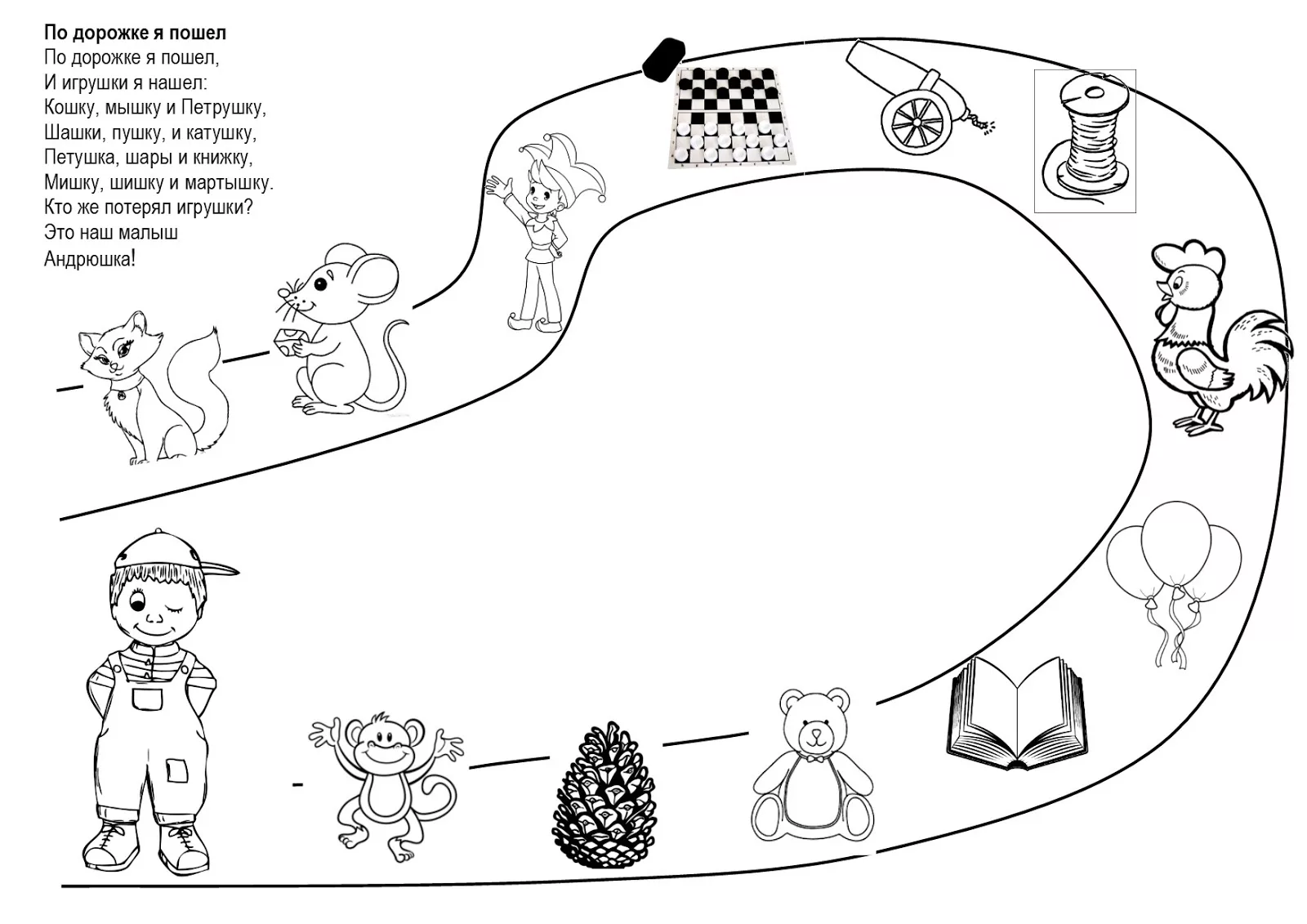 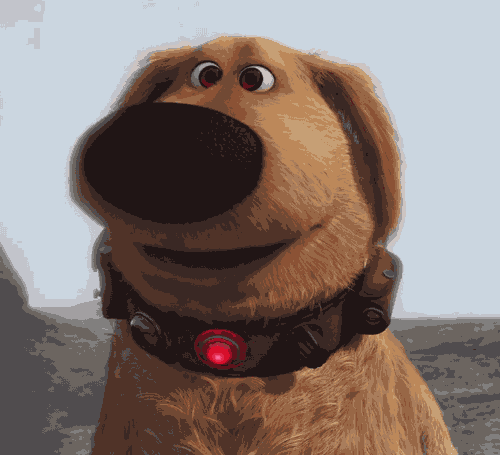